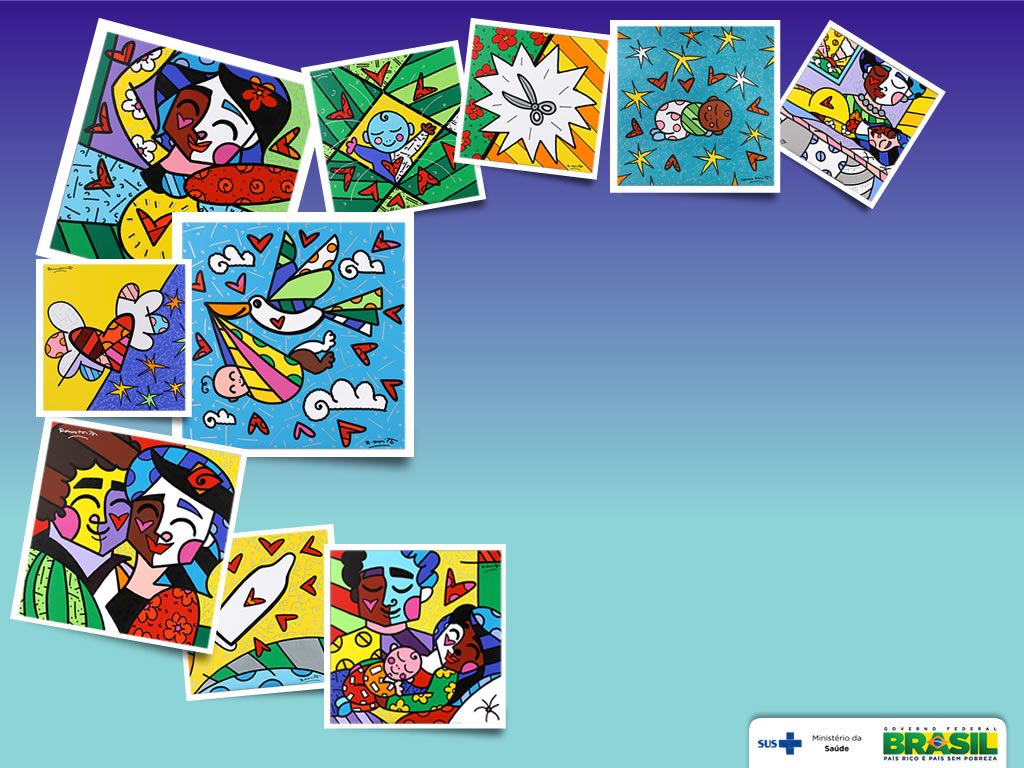 Mortalidade Materna
Investigação de óbitos
2010 - 2012
Óbitos maternos notificados ao SIMBrasil, jan-abr, 2010-2012
As notificação de óbitos maternos em 2011 e 2012 são preliminares
Fonte: CGIAE/DASIS/SVS/MS
Investigação (%) de óbitos de MIFBrasil, jan-abr, 2010-2012
As notificação de óbitos maternos em 2011 e 2012 são preliminares.

O percentual de investigação de MIF em 2012 ainda está baixo (49 %).

A tendência é que, quando consolidados os dados de 2012, a investigação de óbitos de MIF seja superior a 80%.
Fonte: CGIAE/DASIS/SVS/MS
Investigação de óbitos nas MIF.Brasil, 2009 a 2011*
Investigação da mortalidade MIF:
2009:    37.023  /  67.168   (55%)
2010:    50.855  /  66.497   (77%)
2011*:  50.500  /  66.381   (76%)
Casos de 2011 estão em finalização de notificação e investigação
Fonte: CGIAE/DASIS/SVS/MS
* 2011 são dados preliminares
Investigação total e investigação oportuna dos óbitos de MIF. Brasil 2011* e 2012*
2011: 
Brasil = 76%
Meta = 60%	
Atingiram a meta = 22

Invest. Oportuna = 48%
2012: 
Brasil = 43%
Meta = 65%	
Atingiram a meta = 2

Invest. Oportuna = 39%
Fonte: CGIAE/DASIS/SVS/MS
* 2011 e 2012 são dados preliminares
Notificação oportuna de óbitos maternos (<= 30dias). Brasil e UF, 2011* e 2012*
2011: 
Brasil = 56,4%
2012: 
Brasil = 63%
Fonte: CGIAE/DASIS/SVS/MS
* 2011 e 2012 são dados preliminares
Ocorrência de Óbitos Maternos e diagrama de fluxo (do município de residência para o de ocorrência do óbito).
Brasil, 2008 a 2011*
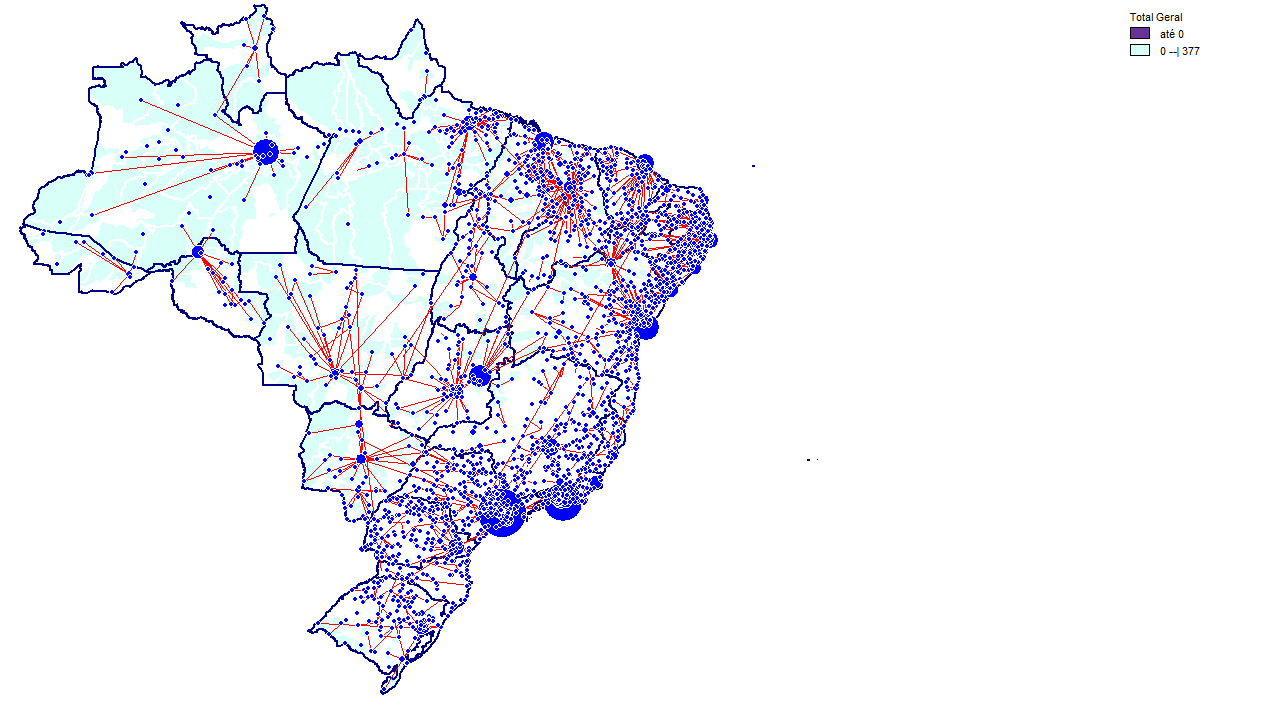 Aproximadamente 42% dos óbitos maternos ocorreu fora do município de residência da gestante
* Para 2011 são dados preliminares
Fonte: CGIAE/DASIS/SVS/MS
Data: 11 de julho de 2012
Estabelecimentos de saúde segundo frequência de óbitos maternos  e partos atendidos. Brasil, 2009 a 2011 (preliminar)*
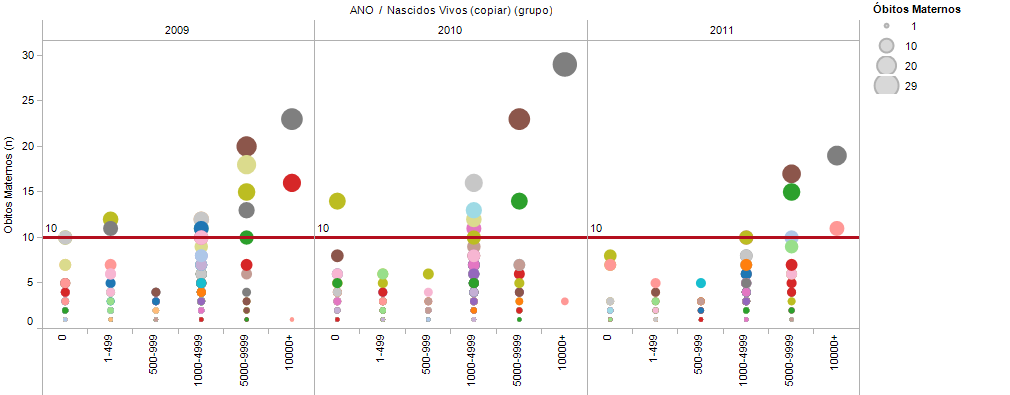 Mater. Dona 
Evangelina Rosa - PI
Santa Casa 
de Misericórdia – PA
HG Roberto Santos – BA
Hosp. D Marques Socorrão I
 - MA
Mater. Prof. José Maria 
Magalhães Neto – BA
Hospital 
Sta. Izabel – SE
A vigilância do óbito materno está avançando em  todos os estados desde 2009. É possível que o aumento observado se deva a maior identificação de óbitos maternos em todo o país.
* É dado preliminar
Fonte: CGIAE/DASIS/SVS/MS
Data: 11 de julho de 2012
Painel de Monitoramento da Mortalidade Materna
http://svs.aids.gov.br/dashboard/mortalidade/materna.show.mtw
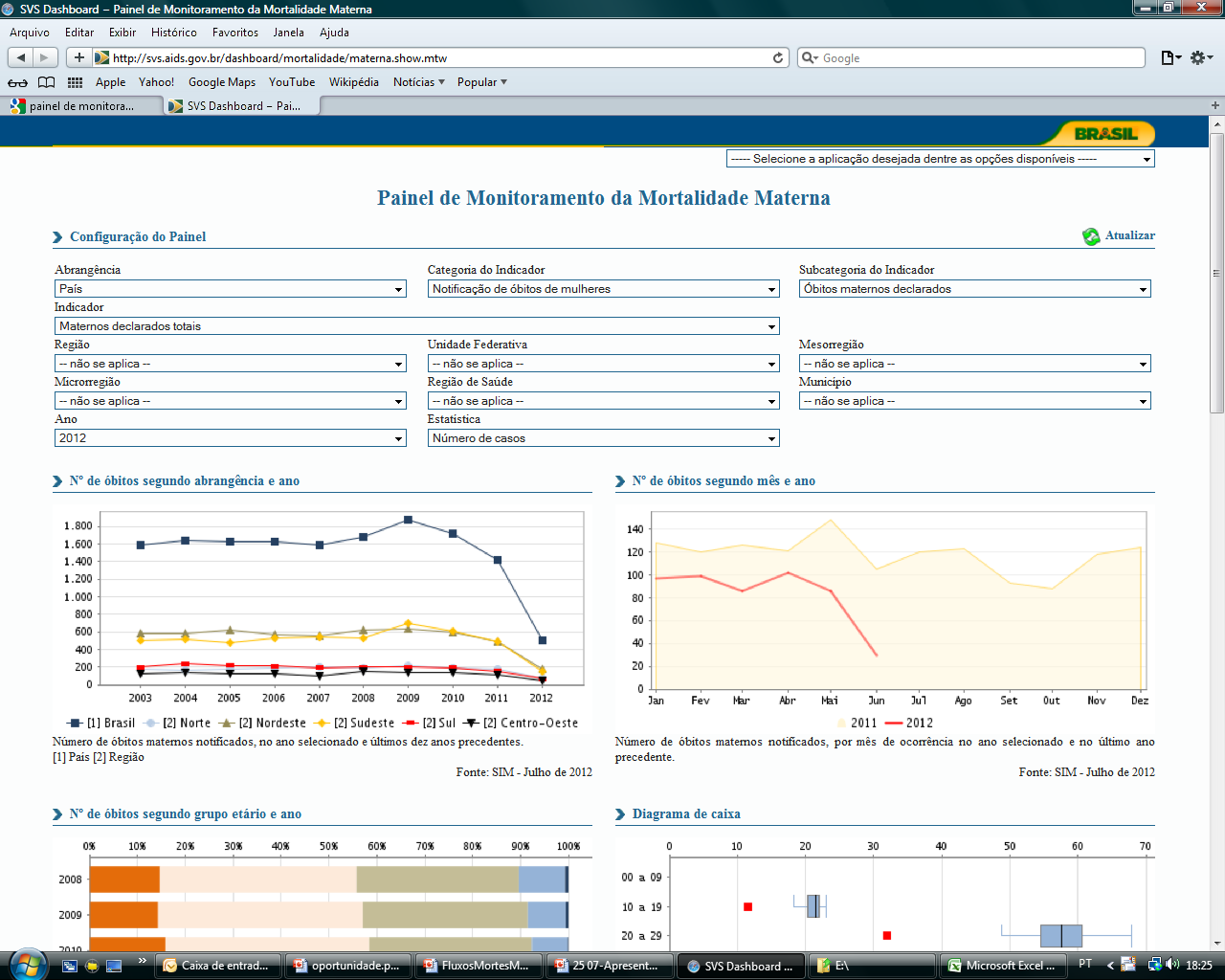 Fonte: CGIAE/DASIS/SVS/MS